Chapter 1
The basics of Anatomy and Physiology
Anatomy
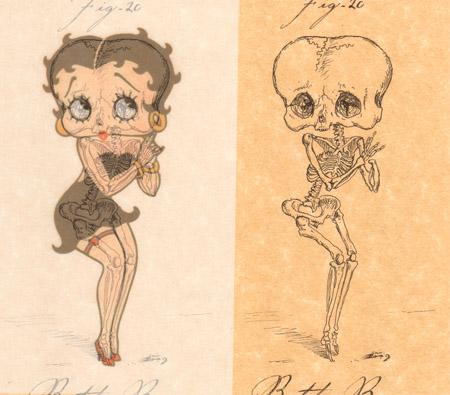 Deals with the form and arrangement of body parts
Physiology
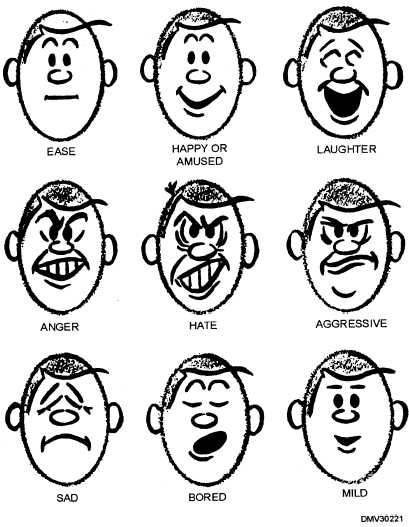 Deals with the function of body parts

Function is determined by how it’s constructed
Characteristics of Life
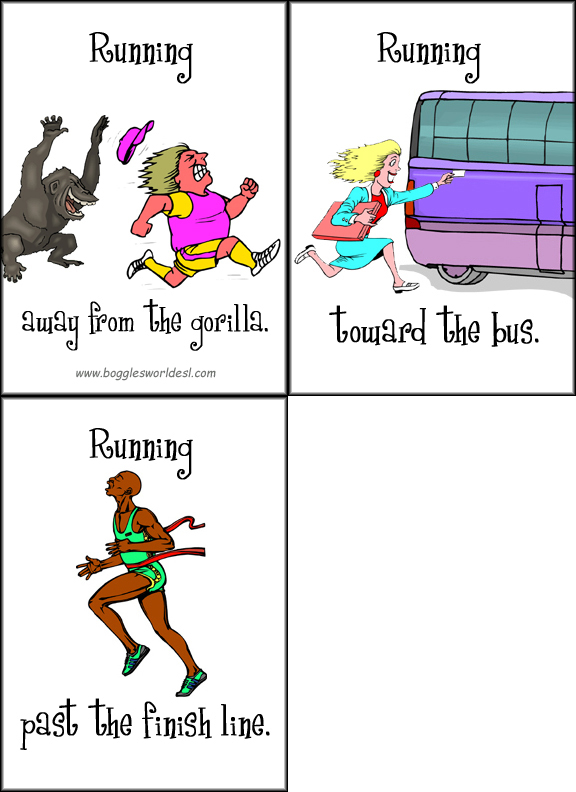 Movement: 

changes in body position or motion of internal parts
Characteristics of Life
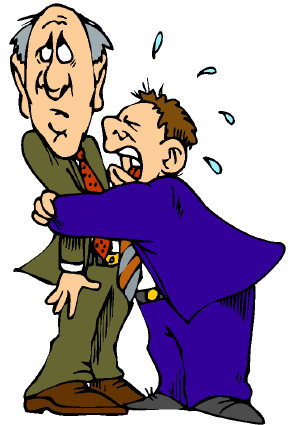 Responsiveness

Sensing and reacting to internal or external changes
Characteristics of Life
Growth
Increase in size without a change in shape
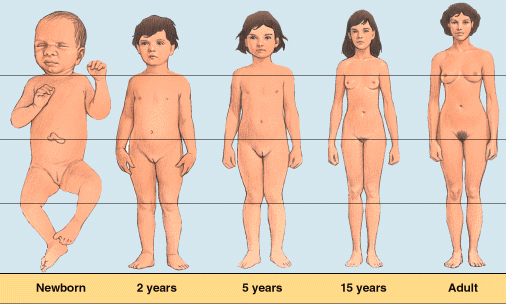 Characteristic of Life
Reproduction

The production of offspring
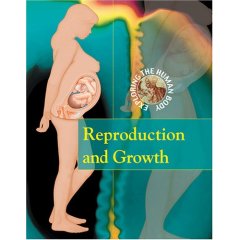 Characteristics of Life
Respiration

Obtaining oxygen, using oxygen to release energy from foods, and removing gaseous wastes
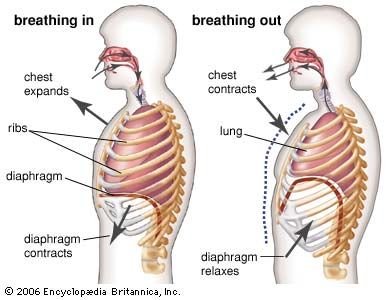 Characteristics of Life
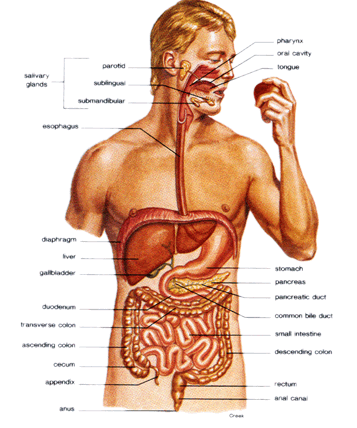 Digestion

Changing food substances into forms that can be absorbed.
Characteristic of Life
Absorption

Moving substances through membranes and into body fluids.
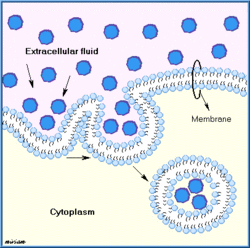 Characteristics of Life
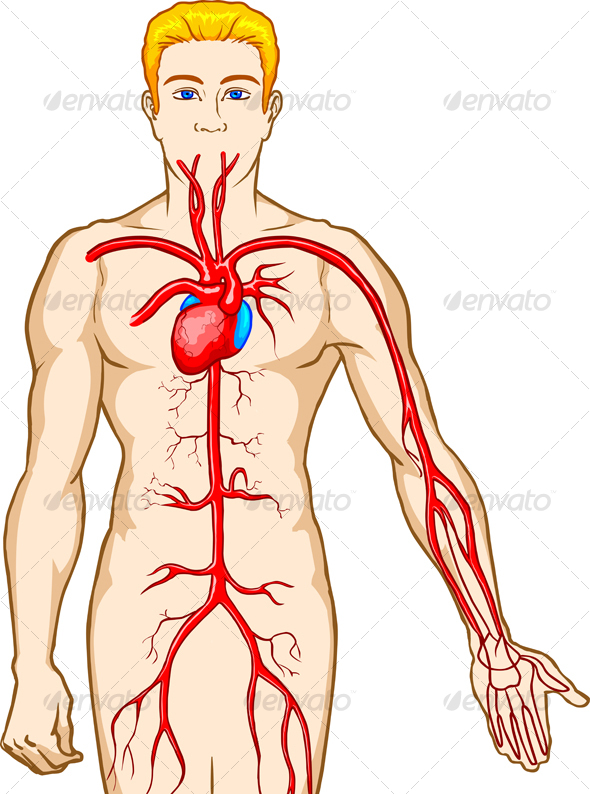 Circulation

The movement of substances in body fluids
Characteristics of Life
Assimilation

The changing of substances into different forms
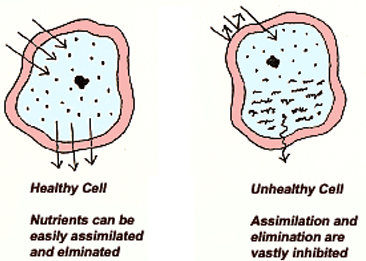 Characteristic of Life
Excretion

The removal of body wastes

All previous activities make up METABOLISM!
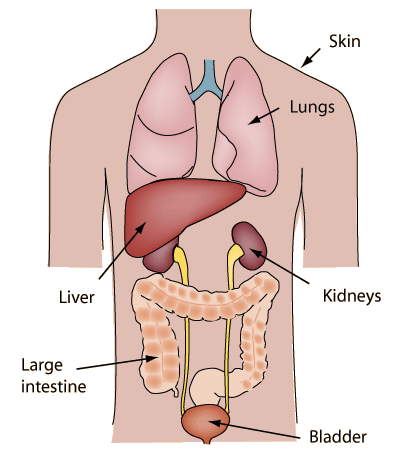 Maintenance of Life
Requirements of all organisms
Water
Used in metabolic processes, reactions and to transport substances
Food
Supplies energy
Oxygen
Releases energy from food, drives metabolism
Heat 
Product of metabolic reactions, helps govern the rates of reactions
Pressure
Application of force to something, (in humans: atmospheric and hydrostatic pressures help breathing and blood movements)
Homeostasis
Maintaining a stable internal environment
Regulates:
Temperature
Heart rate
Breathing
Etc.
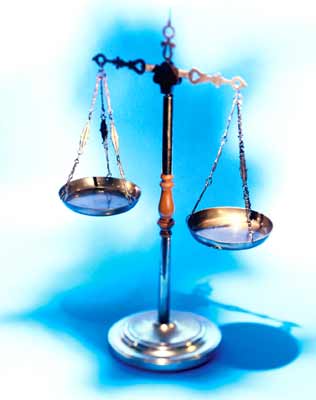 Levels of Organization
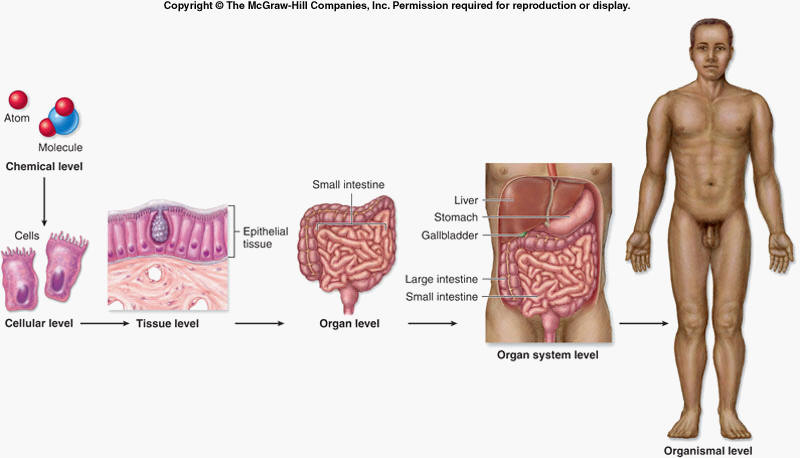 Organization of Human Body
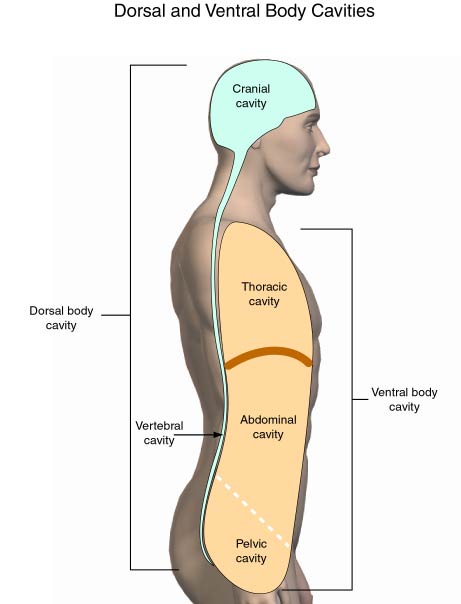 Body Cavities
Axial
Dorsal
Cranial and spinal
Ventral
Thoracic and 
abdominalpelvic
Organization of Human Body
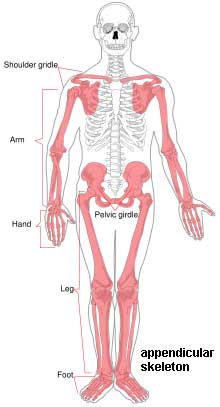 Appendicular
Includes upper and lower limbs
Thoracic and Abdominalpelvic Membranes
Thoracic Membranes
Pleural membranes line the thoracic cavity and cover the lungs
Mediastinum separates the thoracic cavity into R and L halves
Pericardial Membrane surround heart
Abdominopelvic Membranes
Peritoneal membranes cover Abdop. Cavity and over organs

Visceral- means organ
Parietal- means wall
Organ Systems
Body Covering Systems
Integumentary System
Hair, nails, sweat glands, sebaceous glands
Protects underlying tissues, regulates body temp., houses sensory receptors, and synthesizes various substances.
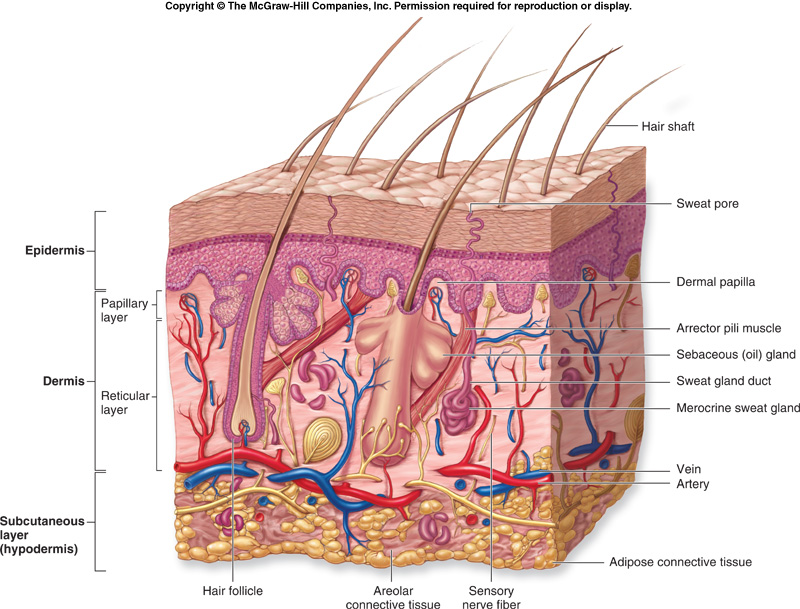 Organ Systems
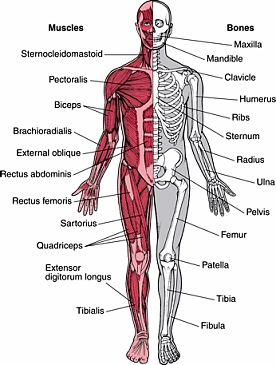 Support and Movement Systems
Skeletal System
Composed of bones, cartilages, and ligaments that bind bones
Provides framework, protective shields, attachment for muscles, produces blood cells and stores inorganic salts
Muscular System
Muscles
Moves body parts, maintains posture, produces body heat
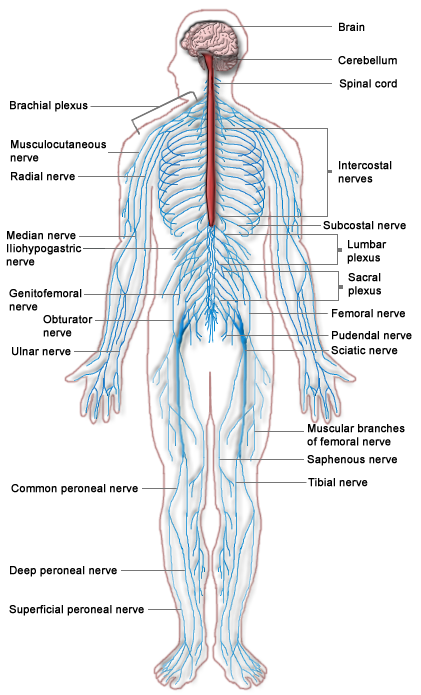 Organ Systems
Integration and Coordination
Nervous System
Brain, spinal cord, nerves, and sense organs
Receives impulses from sensory parts, interprets impulses, acts on them by stimulating muscles or glands to respond
Endocrine System
Glands that secrete hormones
Regulate metabolism
Includes: pituitary, thyroid, parathyroid, and adrenal glands, the pancreas, ovaries, testes, pineal gland and thymus gland
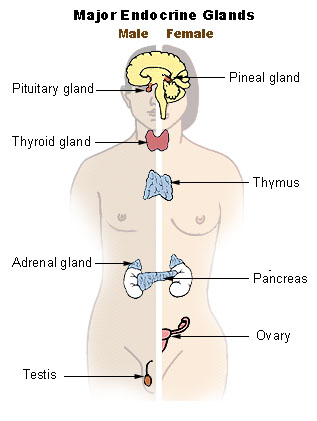 Organ Systems
Transport
Cardiovascular System
Circulatory system includes: heart, blood, blood vessels
Transports oxygen, nutrients, hormones, and wastes
Lymphatic System
Lymphatic vessels, lymph nodes, thymus, and spleen
Transports lymph from tissues to bloodstream, carries certain fatty substances away from digestive organs, defending body against disease-causing agents
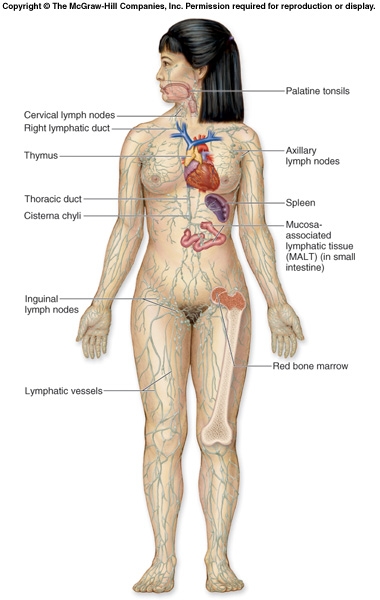 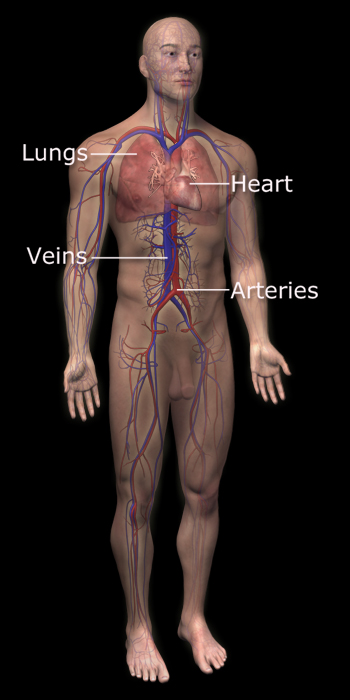 Organ Systems
Absorption and Excretion 
Digestive System
Receives food, converts molecules to forms that can pass through membranes, eliminates materials not absorbed
Mouth, tongue, teeth, salivary glands, pharynx, esophagus, stomach, liver, gallbladder, pancreas, small and large intestines.
Respiratory System:
Takes in and sends out air and exchanges gases between the air and the blood
Includes: nasal cavity, pharynx, larynx, trachea, bronchi, and lungs
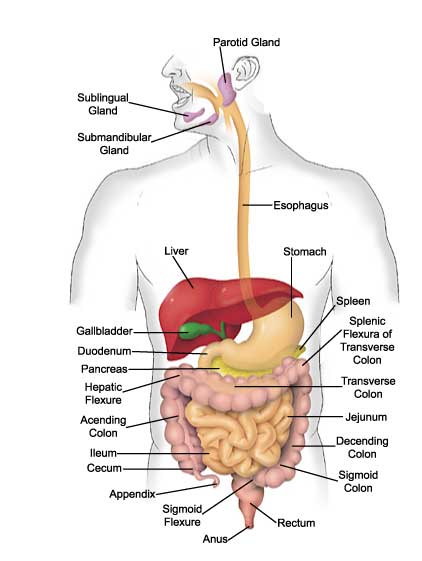 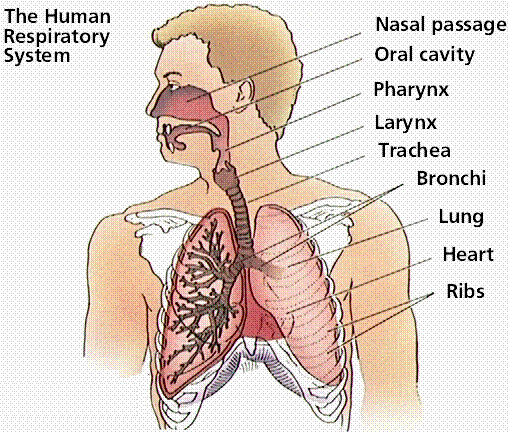 Organ Systems Cont.
Urinary System:	
Includes: bladder, kidneys, ureters, and urethra
Filters wastes from blood and helps maintain water and electrolyte balance
Reproductive System
Concerned with production of new organisms
Male System includes: scrotum, testes, epididymides, vasa deferentia, seminal vesicles, prostate gland, bulbourethral glands, penis, and urethra
Female System includes: ovaries, fallopian tubes, uterus, vagina, clitoris, and vulva
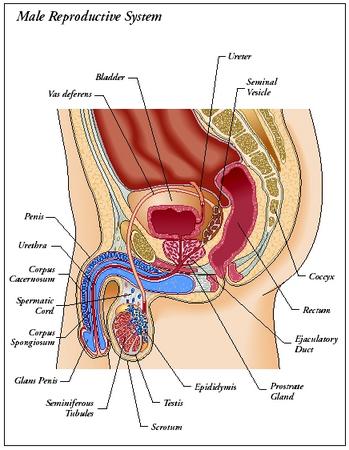 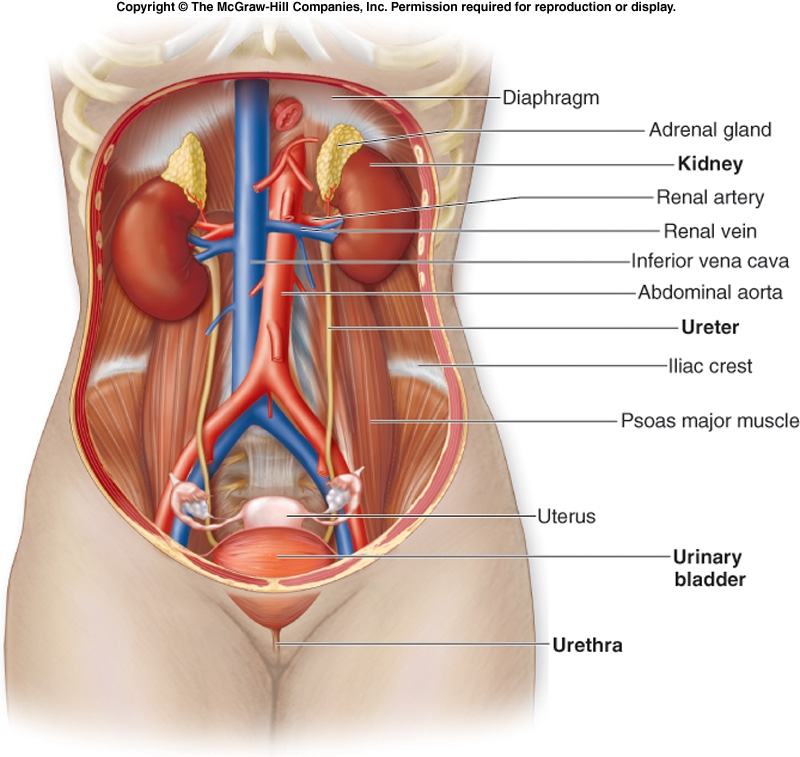 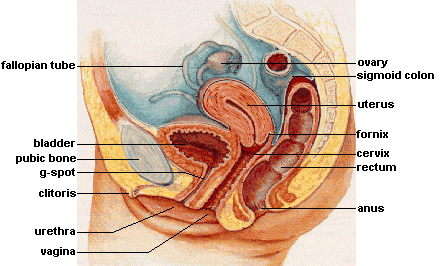 Anatomical Terms
Abduction
Movement away from midline
Adduction
Movement towards midline
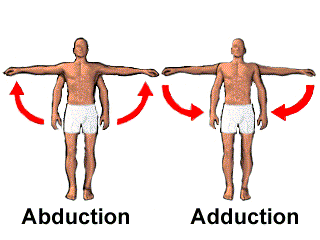 Anatomical Terms
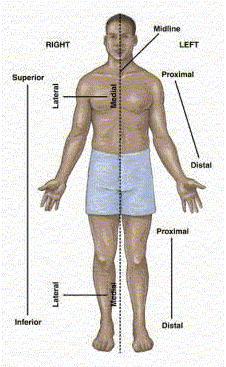 Anatomical Position
Body is upright with arms and hands turned forward
Anatomical Terms
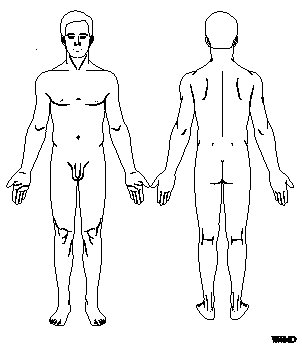 Anterior
Towards the front of body
Posterior
Relating to the back or the dorsal aspect of the body
Anatomical Terms
Deep 
Away from the surface
Superficial
On or near the surface
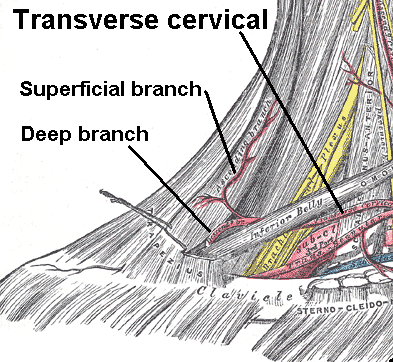 Anatomical Terms
Distal
Away from the point of origin of a structure
Proximal
Towards the point of origin (near)
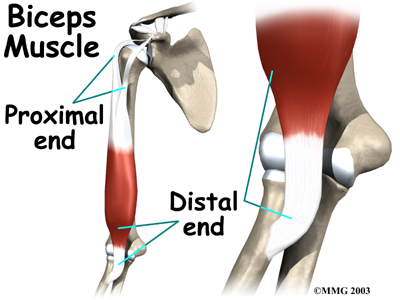 Anatomical Terms
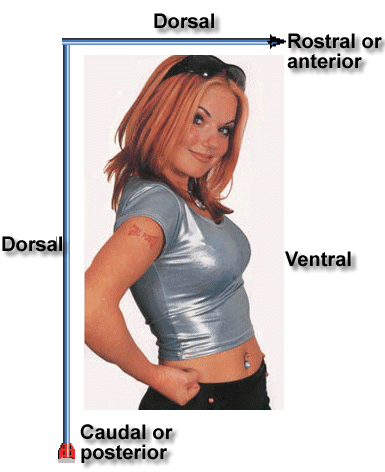 Dorsal
Relating to the back or posterior portion
Ventral
Refers to anterior part of body
Anatomical Terms
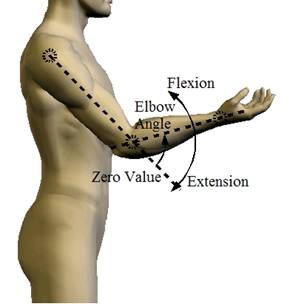 Extension
Movement of a joint resulting in separation of two ventral surfaces
Flexion
Movement of a joint resulting in approximation of two ventral surfaces
Anatomical Terms
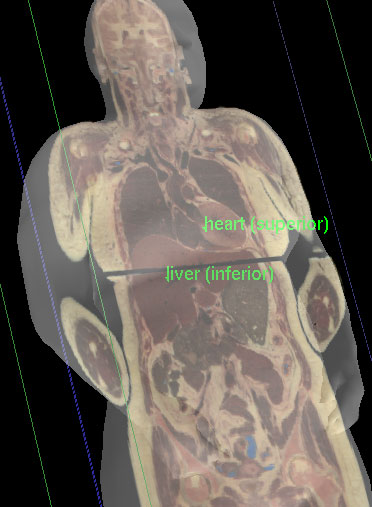 Inferior
Term indicating that a structure lies beneath another
Superior
Above in relation to another structure (towards the head)
Anatomical Terms
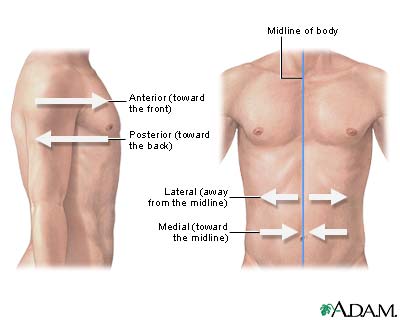 Lateral
Located away from midline
Medial
Situated close to or at the midline of the body or organ
Anatomical Terms
Prone
Position of body in which the ventral surface faces down
Supine	
Position of body in which the ventral surface faces up
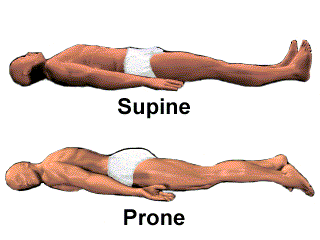 Body Planes
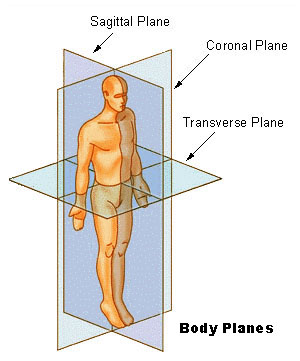 Frontal (coronal)
Vertical plane at right angles to the sagittal plane that divides the body into anterior and posterior portions
Sagittal Plane
Vertical plane extending in an antero-posterior direction, dividing the body into right and left parts (midline)
Transverse (horizontal)
Right angles to the long axis of the body (bottom and top halves)
Body Planes